We’re water only!
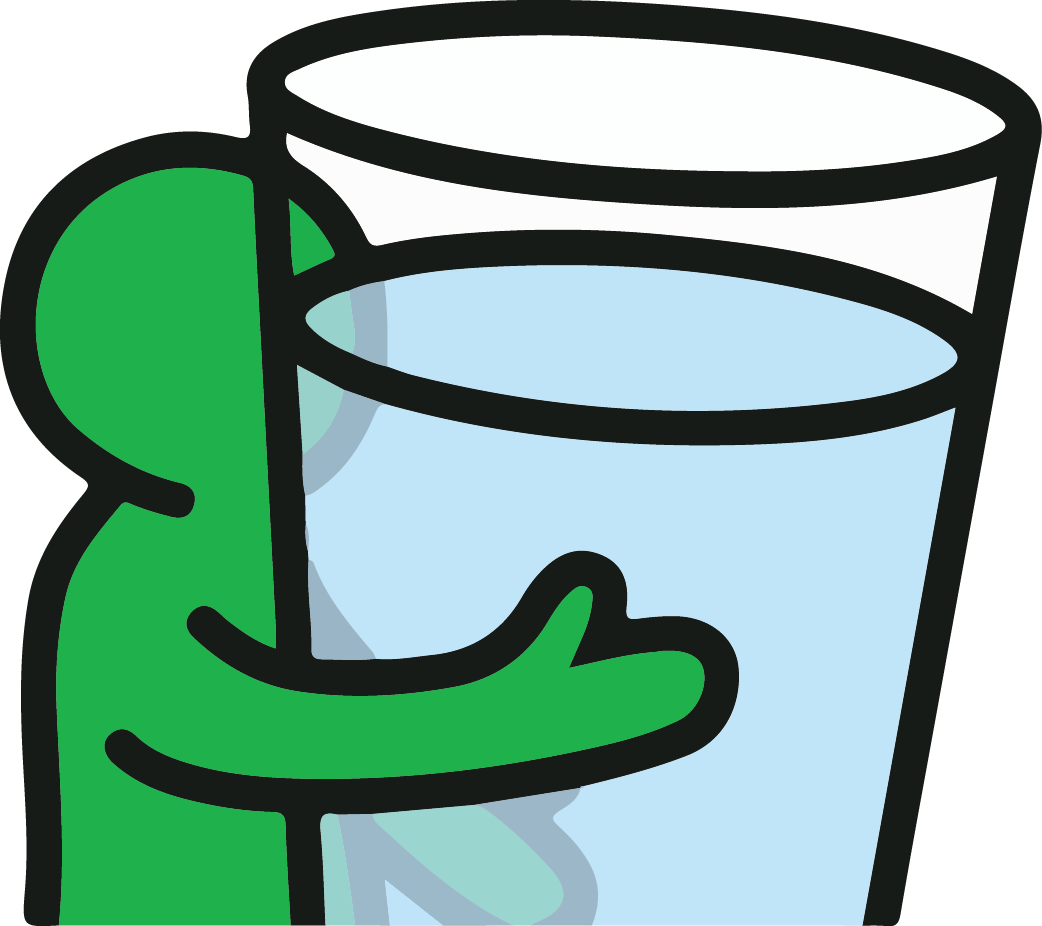 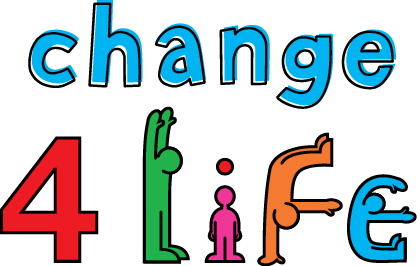 Add your content
Click to add headline
Click to add subhead
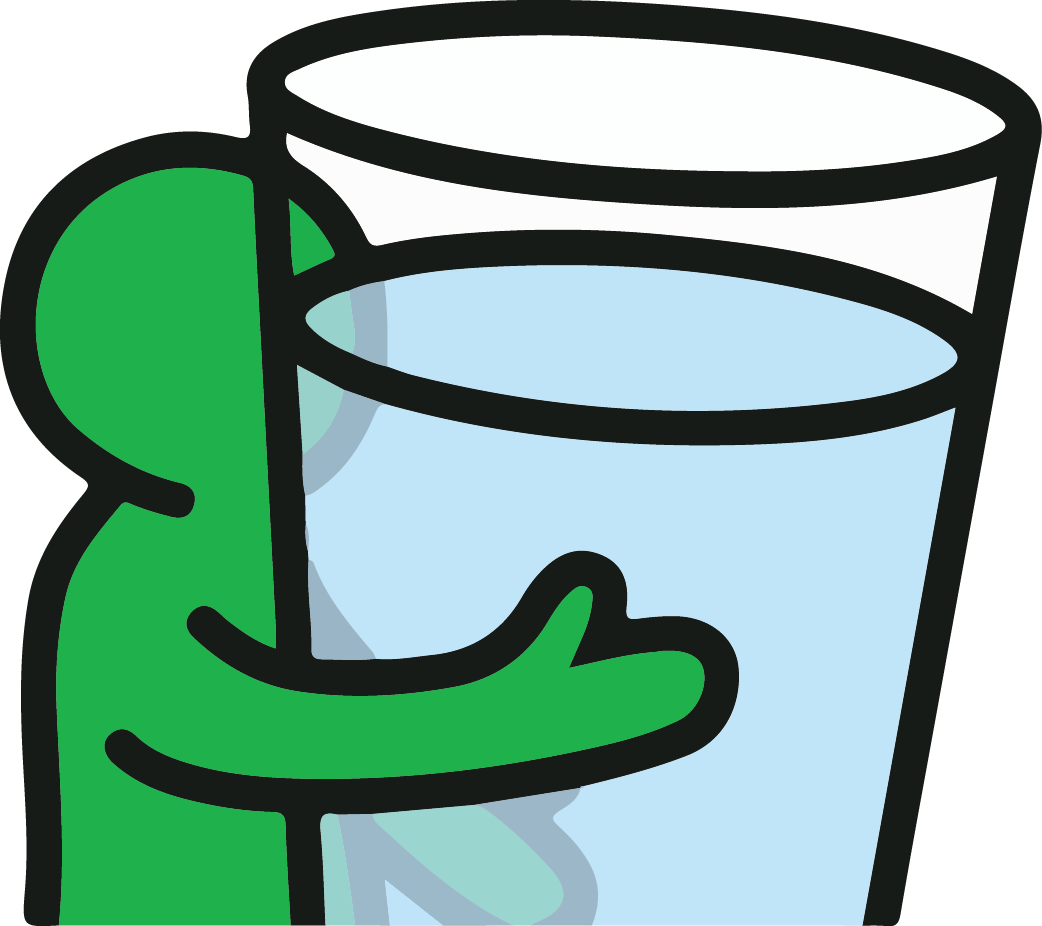 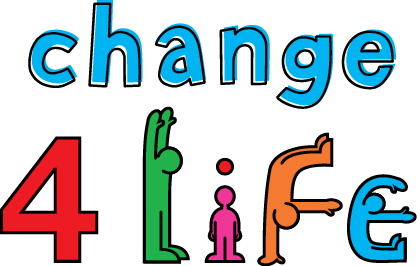 Add contact details
Contacts:

  <name> <email> <telephone>
  <name> <email> <telephone>
  <name> <email> <telephone>


Thank you!
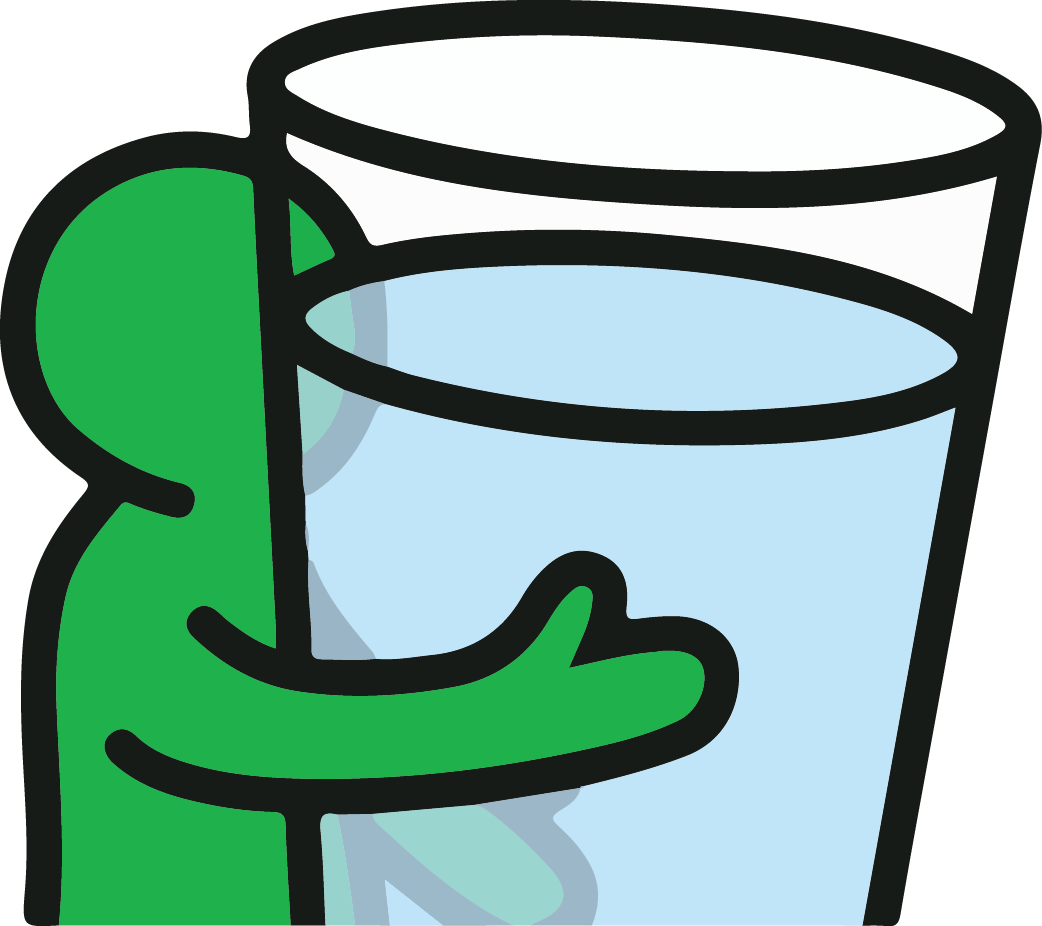 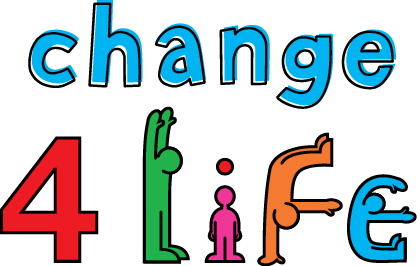